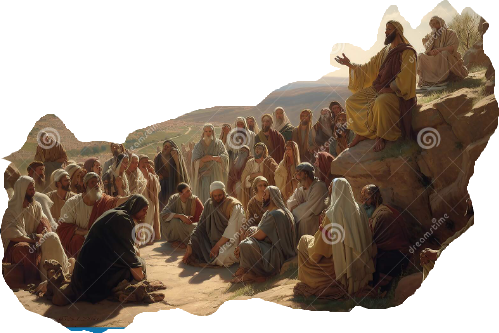 Matthew 5:1–12
When Jesus saw the crowds, He went up on the mountain; and after He sat down, His disciples came to Him. He opened His mouth and began to teach them, saying, “Blessed are the poor in spirit, for theirs is the kingdom of heaven. “Blessed are those who mourn, for they shall be comforted.
“Blessed are the gentle, for they shall inherit the earth. “Blessed are those who hunger and thirst for righteousness, for they shall be satisfied.” (NASB95)
Blessed are the merciful, for they shall receive mercy. “Blessed are the pure in heart, for they shall see God. “Blessed are the peacemakers, for they shall be called sons of God.
[Speaker Notes: READ

Jesus was basically an 'itinerant preacher'. That was not as uncommon as you might think.
Back then, most 'private' education was done by people who would gather their pupils, their disciples, and teach them through life together. “Rabbi”= MY teacher

We saw Jesus, last week beginning to gather his followers (the 12) but we ALSO know that, at times, he had THOUSANDS of people following him for 1 reason or another.
The followed him for what he was doing but they were NEVER far from what he was saying.]
[Speaker Notes: There is alot of dispute surrounding the Sermon on the Mount

1. Where? Matthew says “Jesus went up on the mountain”. Luke says ; “Jesus came down with them and stood on a level place” 
These can be reconcilled when you recognize that he could have ascended up a mountain until he got to a plateau to speak from.
Jesus speaking authoritatively from a mountain would have certainly reminded the more astute of the giving of the Law through Moses from a different mount. This fits perfectly in Matthews theme of Christ ushering in his NEW kingdom..his NEW nation at the giving of the NEW law as Old testament Israel came into their own as a nation at their acceptance of the decalogue @ Mt. Sinai


2. When? It was PROBABLY delivered after Jesus had ben teaching in the Galilean countryside for a while since he was able to draw a considerable crowd out to the wilderness of a arid mountain for instruction.
Was it delivered at one time or is this a collaboration of his teachings collected up as an example of his teachings as an itinerant preacher in Galilee?.
The setting given to us by the disciples is that this took place at a single session although there certainly could have been MORE that was said during the session that did not make it into the records.

3. to Who? This is easier to identify. Both Luke and Matthew record that Jesus FOCUS was on HIS DISCPILES. There was a crowd there...assembled but when he spoke his attention was toward HIS DISCIPLES. The followers certainly 'overheard' his message though.]
What is this about?

1. Installing a second ethical level
2. Institue the ACTUAL standard to produce repentance
3. Innovation of application to civil sphere
4. Implying inception of the Social Gospel- Theonomy
5. Introduction to 'future' kingdom rules
6. Inaugurated eschatology
[Speaker Notes: What was Jesus addressing when he brought this teaching?
Many different theories.
These 6 are probably the most seriously followed

1. Beatitudes used guideline to attain a higher level of spirituality...monasticism

2. Luther; These NEW demands drive us to the cross...not because of the terror of the Law but the reality of God's mercy...driving us to repentance. “This is indeed a fair, sweet, and pleasant commencement of His preaching and teaching. For He does not come in like Moses, or like a teacher of the law, with commands, threats, and terrors, but in the most kindly manner, with attractions, and allurements, and most sweet promises.” 

3. Anabaptist- read the beatitudes in their most literal fashion and in application to the civil sphere, endorsed radical pacifism.

4. A Paradigm by Theonomists to be used as the justification to install (by force if necessary) the kingdom of God on earth NOW

5.Dispensationalist limit these to the future millenial kingdom that has been postponed until Christ's second coming.

6. The ideal or goal for Christians from every age but will never FULLY be realized until the consummation of Christ's kingdom at his return and the Saints perfection.]
Structure

                                                                      7. Peacemakers
                                                               6. Pure in Heart
                                                       5. Merciful
                                                4. Hunger and thirst
			                                (for righteousness)
                                        3. Meek (gentle)
                                  2. Mourn
                            1.  Poor in Spirit
Kingdom Maturity
[Speaker Notes: Blessing before demand following the structure of agod's giving of the commands;
Exodus 20:1–3
Then God spoke all these words, saying, “I am the LORD your God, who brought you out of the land of Egypt, out of the house of slavery. “You shall have no other gods before Me.” (NASB95)

Some see a structure to the actual laying out of the beatitudes.  A case could be made that these beatitducdes reflect growth in God's kingdom.
Beginning with Poor in Spirit- self realization- situational awareness  

Moving to internalized action...mourning. not exclusive to self and personal situation but for all things gone sideways

Gentleness is a natural result of understanding fragility and value of life

Hunger and thirst for righteousness as a person learns more about how to see things through God's eyes

Mercy results from knowing God, experiencing his grace and wanting to do His will. James 2:13
For judgment will be merciless to one who has shown no mercy; mercy triumphs over judgment.” (NASB95)

Pure in heart follows hunger/ thirst AND faith. exercising obedience to God.  David KNOWS that the only hope he has for a pure heart comes from God purifying it and testing it.
Psalm 51:2–4
Wash me thoroughly from my iniquity And cleanse me from my sin. For I know my transgressions, And my sin is ever before me. Against You, You only, I have sinned And done what is evil in Your sight, So that You are justified when You speak And blameless when You judge.” (NASB95)

David cries out to God who alone can cleanse our hearts, purify them, make them acceptable to Him.
Psalm 51:10
Create in me a clean heart, O God, And renew a steadfast spirit within me.” (NASB95)

Lastly we get to a maturity that God's followers become peacemakers.
They do not stop at learning/ communing with God. their heart though goes out to the lost...desiring to  reflect and explain God to others in a way that will draw THEM to Him...bringing them peace and starting the process over in the lives of the new believers.

OR NOT!]
“Blessed are the poor in spirit, for theirs is the kingdom of heaven.” 

Recognition of one's own condition before God. 

A ladder, if it is to be of any use, must have its first step near the ground, or feeble climbers will never be able to mount. It would have been a grievous discouragement, to struggling faith if the first blessing had been given to the pure in heart; to that excellence the young beginner makes no claim, while  poverty of spirit be can reached without going beyond his line.                                C.H. Spurgeon
[Speaker Notes: The  First beatitude is a virtue that takes stock of one's life in view of eternity.

Spiritual blindness
Isaiah 61:1
The Spirit of the Lord GOD is upon me, Because the LORD has anointed me To bring good news to the afflicted; He has sent me to bind up the brokenhearted, To proclaim liberty to captives And freedom to prisoners;” (NASB95)

Luke records Jesus assigning to himself this mission of Isaiah's.
    Luke.7:22,23      And He answered and said to them, “Go and report to John what you have seen and heard: the BLIND RECEIVE SIGHT, the lame walk, the lepers are cleansed, and the deaf hear, the dead are raised up, the POOR HAVE THE GOSPEL PREACHED TO THEM. “Blessed is he who does not take offense at Me.”  

Why would Jesus add that “Blessed is he who does not take offense at me? Because that is the mark of one who is truley poor in Spirit. This is one who accepts/ embraces Jesus as His only hope.

John, in his book of Revelation, calls out a church because they have forgotten their standing before God outside of Christ and have gone back to embracing the world and ITS standards of wealth and poverty. 
Revelation 3:17–18
‘Because you say, “I am rich, and have become wealthy, and have need of nothing,” and you do not know that you are wretched and miserable and poor and blind and naked, I advise you to buy from Me gold refined by fire so that you may become rich, and white garments so that you may clothe yourself, and that the shame of your nakedness will not be revealed; and eye salve to anoint your eyes so that you may see.” (NASB95)

This, the first of the beatitudes comes with the first blessing. The struggling sinner is comforted in that the struggle is evidence of his right standing in God's kingdom. He has entered into the gate. His struggle watever it is and however long it takes, as long as it IS a struggle is strong evidence of the hand of God in his or her life.
Those blinded by Satan my struggle with life but they do NOT struggle with spiritual poverty. This is the mark of a kingdom inhabitant.]
“Blessed are those who mourn, for they shall be comforted.” 

Sadness over the effects of sin personally, socially and naturally

"Behind this sorrow of the godly lies the recognition of the merciless power of sin and of our helplessness to ward it off and to escape. Hence this mourning is a constant cry to God in their distress.                                                R.C.H. Lenski
[Speaker Notes: SIn and it's effects are ALWAYS in our view, we see it, we experience it, we participate in it. It is a disease that is manifest in everything. relationships, governments, nature, and our own hearts are affected by sin. As a believer, we are under NO illusion that the world is one day going to rid itself of sin and it's effects until Jesus comes and deals with it decisively at his return.

This mourning is NOT a self piting mourning but amouring of the actual. As believers we see clearly. We 'have the mind of Christ'. We see sin's effects at every turn and there is no hiding from it. It is insideous and merciless.

Weeping lasts for a night BUT JOY comes in the morning. As Followers of the king and homeowners in Jesus eternal kingdom we will ALL see a day where sin will NOT be evidenced. there will be NO trace of sin. in our hearts, in our mouths, in our minds and bodies, in our relationships. We will see everything as we are seen now. God sees us clothed in the righteousness of Christ...sinless. We will, one day see everything that way...sinless. mourning will disappear and every tear will be wiped away]
“Blessed are the gentle, for they shall inherit the earth.”
 
"I do not know that at any point the opposition between the spirit of the world and the Spirit of Christ is more marked, more obviously diametrical, than with regard to this feature of character. That “the meek” should “inherit the earth”—they who bear wrongs, and exemplify that love which “seeketh not her own,”—to a world which believes in high-handedness and self-assertion, and pushing the weakest to the wall, a statement like this of the Lord from heaven cannot but appear an utter paradox.                                         Robert Johnstone
[Speaker Notes: This flies in the face of the modern church movement and maybe our personal beliefs.
Gentleness is part of the fruit of the Spirit and it's root are found in mourning due to being acted upon. Being easy, mild or soft. It is not weakness because it is a choice.
, We like to think that God needs to empower the church, empower our lives to FIGHT We need to take up arms...be militant; but God says that” The battle belongs to the Lord'. We need to stand still and see the salvation of God. 

D.M> Lloyd Jones says "is there not a rather pathetic tendency to think in terms of fighting the world, and sin, and the things that are opposed to Christ, by means of great organizations? Am I wrong when I suggest that the controlling and prevailing thought of the Christian Church throughout the world seems to be the very opposite of what is indicated in this text? 'There', they say, 'is the powerful enemy set against us, and here is the divided Christian Church. We must all get together, we must have one huge organization to face that organized enemy. Then we shall make an impact, and then we shall conquer.' But 'Blessed are the meek', not those who trust to their own organizing, not those who trust to their own powers and abilities and their own institutions. Rather it is the very reverse of that. And this is true, not only here, but in the whole message of the Bible. You get it in that perfect story of Gideon where God went on reducing the numbers, not adding to them. That is the spiritual method, and here it is once more emphasized in this amazing statement in the Sermon on the Mount. (Lloyd-Jones, D. M. Studies in the Sermon on the Mount)

Meekness, gentleness in this day are notlooked on with favor by the world but it is by our God. We will stick out if we exercise this.NOT weakness but meekness, gentleness. A quiet confidence in God to set all things right and courage to daily pick up our cross and journey on this great adventure of life knowing He is our strong tower. Hhe is our shield and defender. If God is for us......

Notice the blessing that is promised the Meek or gentle.
They inherit the earth. 

Listen to Isaiah as he unravels God's plan for his people.
Isaiah 45:12–17
“It is I who made the earth, and created man upon it. I stretched out the heavens with My hands And I ordained all their host. “I have aroused him in righteousness And I will make all his ways smooth; He will build My city and will let My exiles go free, Without any payment or reward,” says the LORD of hosts. Thus says the LORD, “The products of Egypt and the merchandise of Cush And the Sabeans, men of stature, Will come over to you and will be yours; They will walk behind you, they will come over in chains And will bow down to you; They will make supplication to you: ‘Surely, God is with you, and there is none else, No other God.’ ” Truly, You are a God who hides Himself, O God of Israel, Savior! They will be put to shame and even humiliated, all of them; The manufacturers of idols will go away together in humiliation. Israel has been saved by the LORD With an everlasting salvation; You will not be put to shame or humiliated To all eternity.” (NASB95)

they will rule over the earth! 

Listen to Revelation.
This is our status.
Revelation 5:8–10
When He had taken the book, the four living creatures and the twenty-four elders fell down before the Lamb, each one holding a harp and golden bowls full of incense, which are the prayers of the saints. And they sang a new song, saying, “Worthy are You to take the book and to break its seals; for You were slain, and purchased for God with Your blood men from every tribe and tongue and people and nation. “You have made them to be a kingdom and priests to our God; and they will reign upon the earth.”” (NASB95)
 We have the promissory note in our hands and it is irrevocable. We have our position firmly established sealed through the Holy Spirit. Whatever the new heavens and new earth look like...we will reign over it!]
“Blessed are those who hunger and thirst for righteousness, for they shall be satisfied.” 

True godliness lies very much in desires. As we are not what we shall be, so also we are not what we would be. The desires of gracious men after holiness are intense, -- they cause a wear of heart, a straining of the mind, till it feels ready to snap with the heavenly pull. A high value of the Lord's commandment leads to a pressing desire to know and to do it, and this so weighs upon the soul that it is ready to break in pieces under the crush of its own longings.                            C. H. Spurgeon
[Speaker Notes: The beatitude of desire. 
these are the most basic of human desires...hunger and thirst. This hunger is not a 'feeling of being 'snackish'. it is a feeling of desperate starvation and parced throats.  Is is not a feeling of, yeah, I could eat something or wanting only a small sip. 
This hunger and thirst is a longing coming from every part of our being. Our hearts, our minds have a deep longing that is continual. much like physical hunger and thirst, they never go away. they may be satiated for a time but there is always the need. This need is a characteristic of a child of the king.
Isaiah 26:9
At night my soul longs for You, Indeed, my spirit within me seeks You diligently; For when the earth experiences Your judgments The inhabitants of the world learn righteousness.” (NASB95)

Psalm 73:25–26
Whom have I in heaven but You? And besides You, I desire nothing on earth. My flesh and my heart may fail, But God is the strength of my heart and my portion forever.” (NASB95)

This beatitude serves as a test that can be administered anytime. Do I hunger and thrist for righteousness. Do I hunger for personal holiness. Do I hunger to see the Kingdom of God come today..now?

In this beatitude, Jesus DOES promise that there will be a time that this hunger will be satisfied. 
2 Corinthians 5:6–9
Therefore, being always of good courage, and knowing that while we are at home in the body we are absent from the Lord— for we walk by faith, not by sight— we are of good courage, I say, and prefer rather to be absent from the body and to be at home with the Lord. Therefore we also have as our ambition, whether at home or absent, to be pleasing to Him.” (NASB95)
yet in the meantime, this hunger should drive us with a desire to always be pleaseing unto him.]